ATTIVITA’ IN GALILEA 6 MATTEO, XIV, 13-25, 34-36MARCO, VI, 30-58GIOVANNI, VI, 1-21
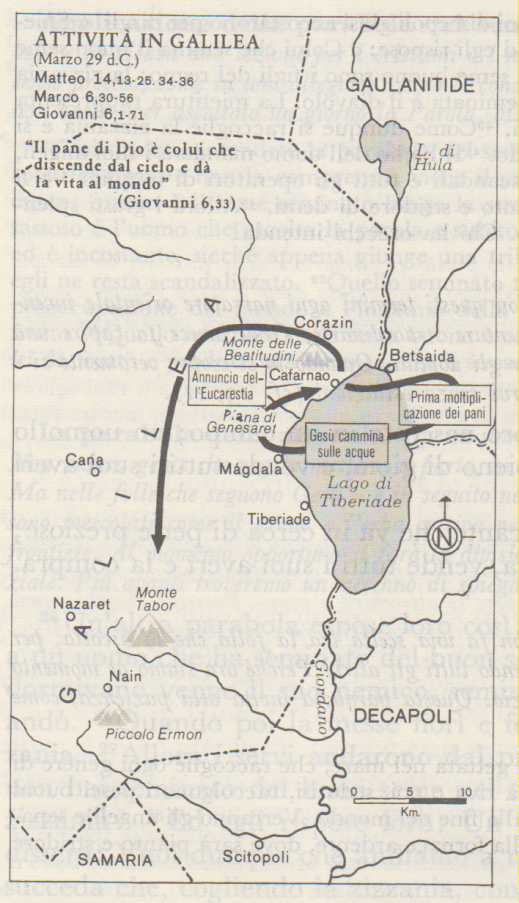 Marzo 28 d. Cr.
Betsaida = casa della pesca
Attraversamento del lago
Approdo a Genezaret = dalla forma di arpa
Betsaida = casa della pesca
Betsaida all’imbocco del lago di Tiberiade
Veduta di Betsaida
Veduta di Betsaida
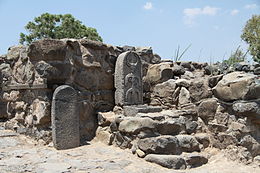 Rovine di Betsaida nell'estate 2011
Rovine di Betsaida nell'estate 2011
Rovine di Betsaida nell'estate 2011
Antica strada di Betsaida
Betsaida, testimonianze archeologiche
Betsaida, testimonianze archeologiche
Betsaida, testimonianze archeologiche
Betsaida, testimonianze archeologiche
Betania, antichità
Betania, antichità
Gerusalemme, la piscina
La piscina di Betsaida
Betsaida, ricostruzione della piscina
Genezaret, vedura dal lago